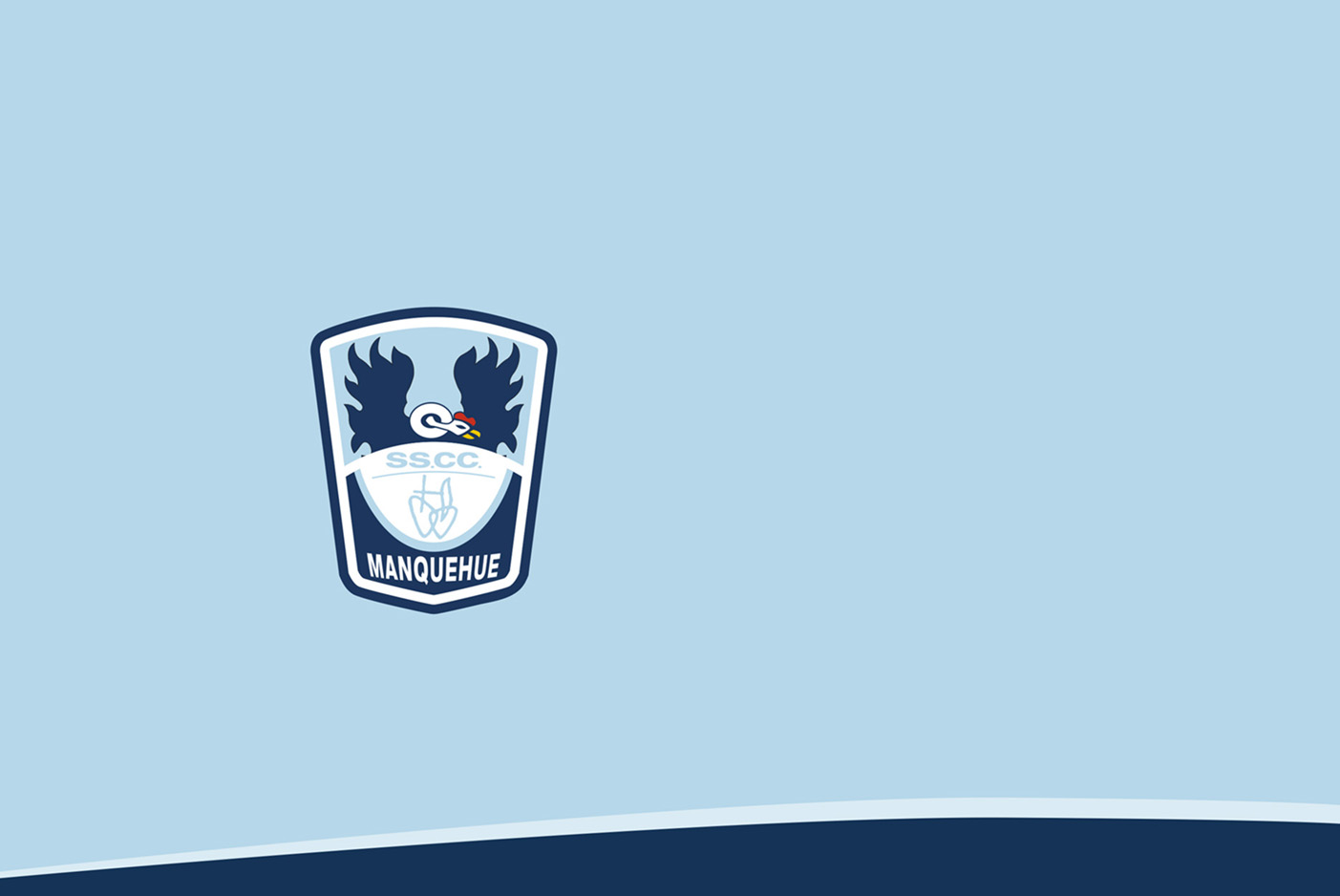 TECNOLOGÍA

“Pájaros en papel“
28/04/2020
¿Alguna vez has visto a alguno de estos pajaritos en donde vives?
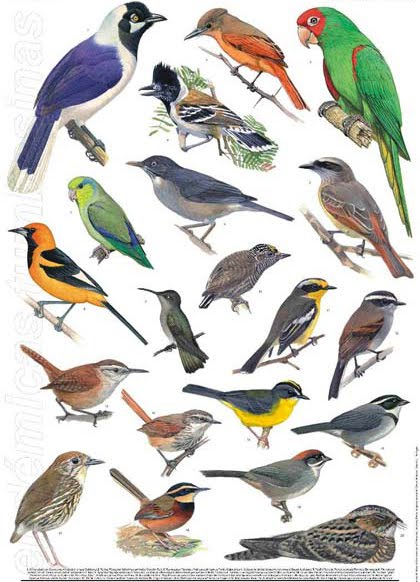 ¿Cómo es su plumaje? 


¿Por qué será así su plumaje?
¡Son Chilenos! Y viven en Santiago
Te invito a hacer uno de estos pajaritos con material reciclado.

Puedes usar lo que tengas a mano: envases de plástico o cartón, ramas, papel, aluminio, cajas de leche y mucha creatividad!
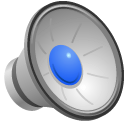 [ Algunos ejemplos ]
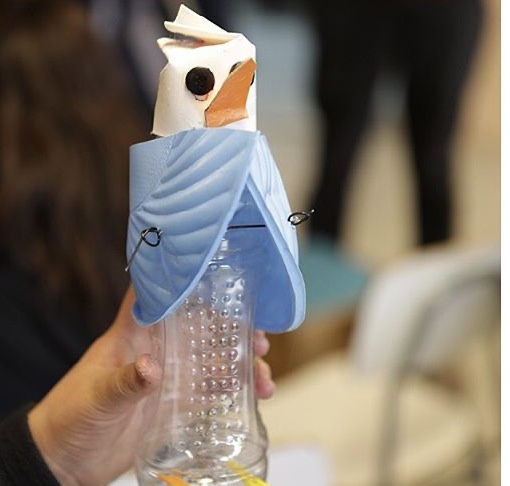 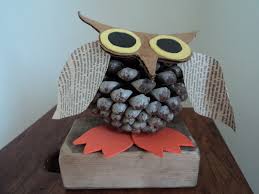 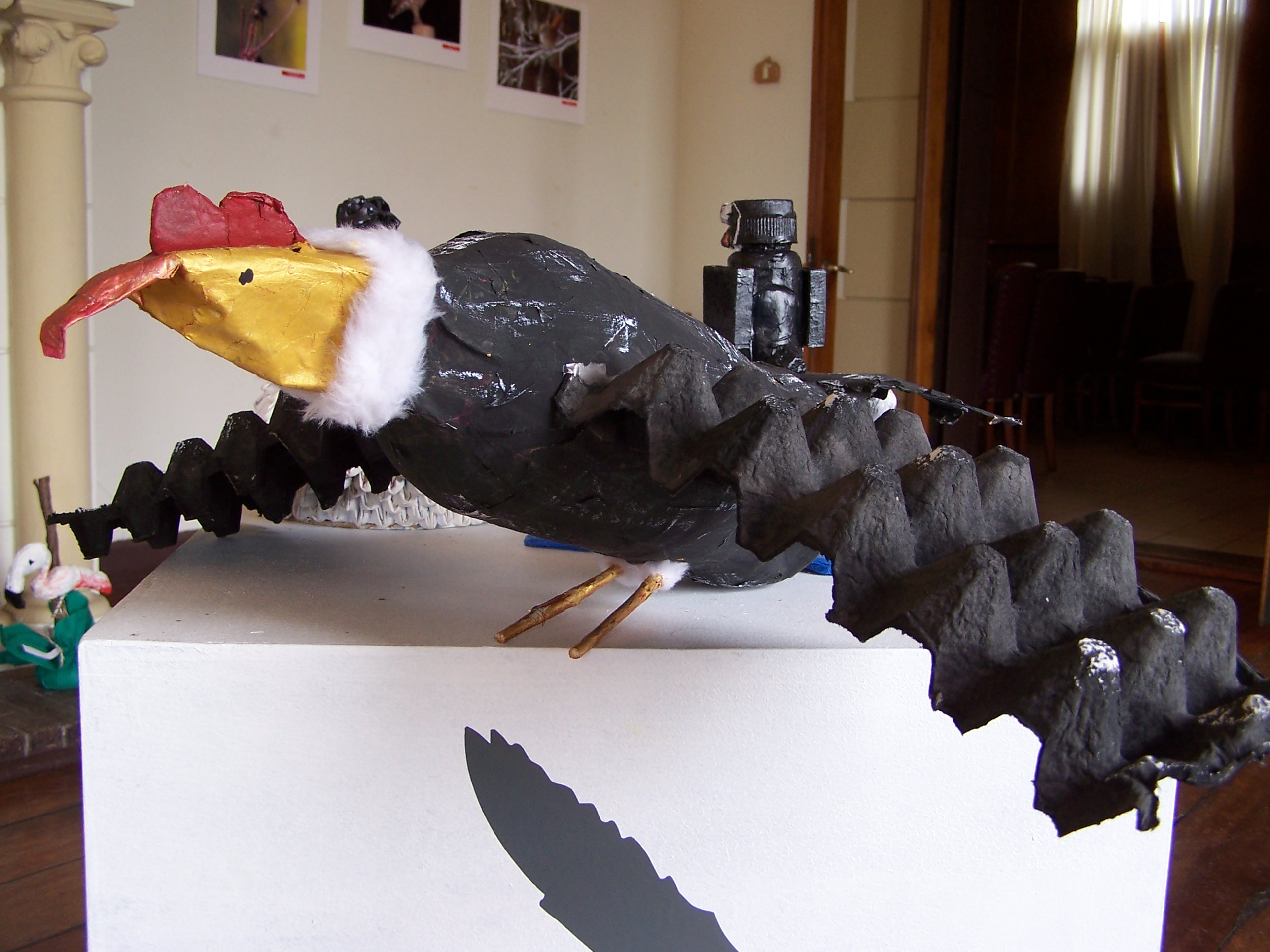 Si no tienes materiales de desecho a mano, lo puedes hacer de esta manera.Recuerda pintar tu pajarito con las características del ave urbana que elegiste!
**Cuando termines tu pájaro, envíanos una fotografía del resultado al siguiente mail,


4° A y 4°B   constanza.reyes@ssccmanquehue.cl
4° C y 4° D  isidora.delafuente@ssccmanquehue.cl


				¡Mucha suerte!
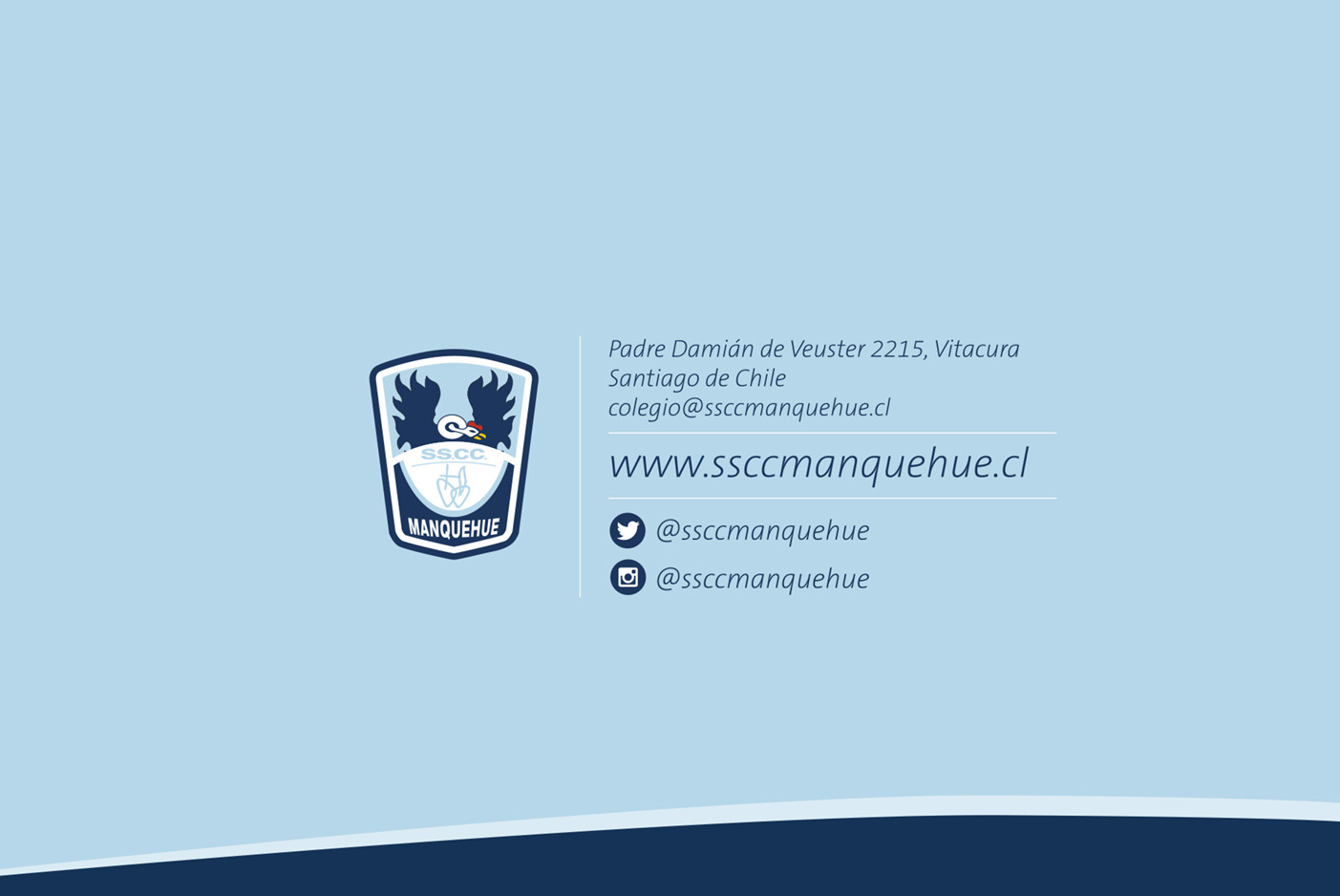